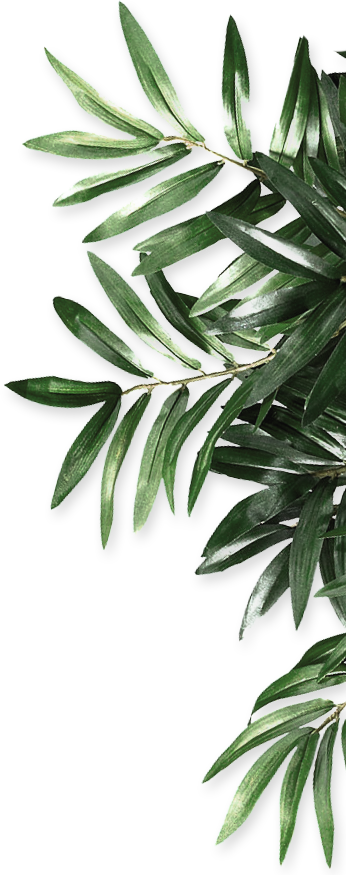 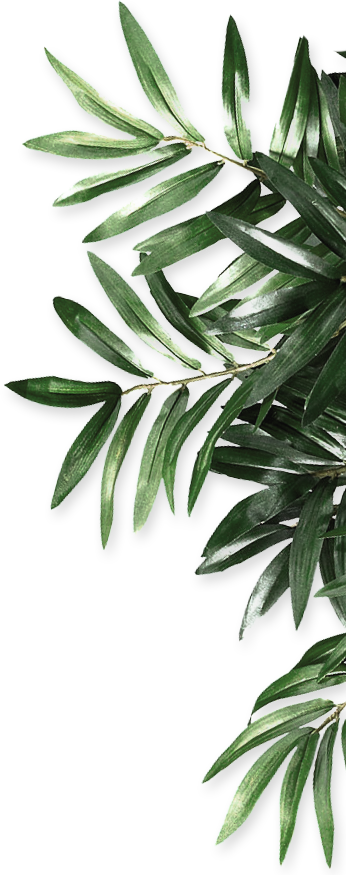 ZHI WU BEI OU FENG MO BAN
北欧风  总结计划
年中总结 工作计划 汇报 总结计划 工作总结
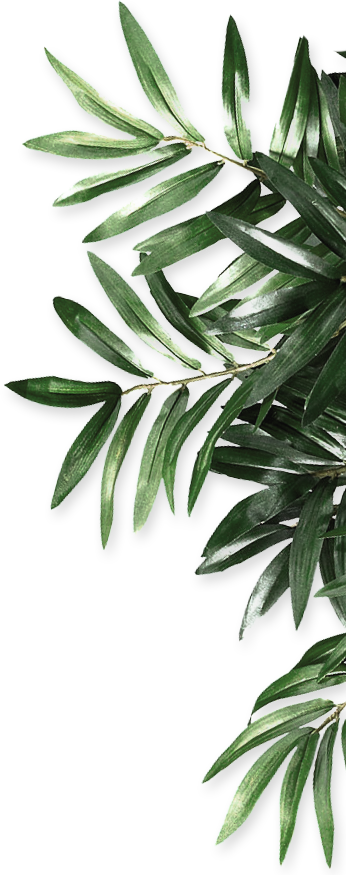 01
工作内容概述
02
业绩成果展示
目录
03
经验教训总结
04
未来工作计划
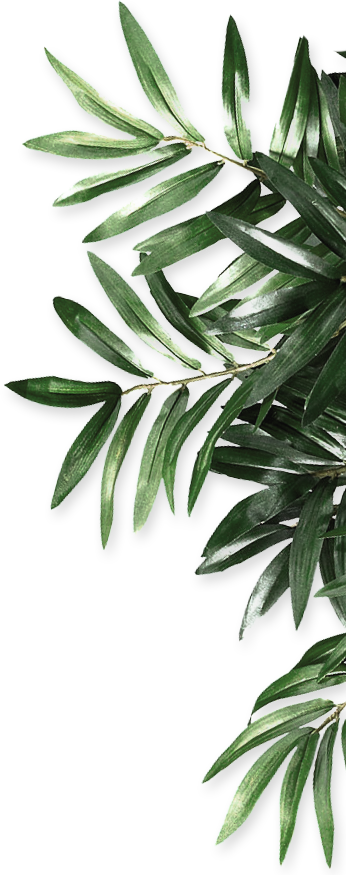 PART 01
工作内容概述
For our everlasting friendship, send sincere blessings and warm greetings to my friends whom I miss so much.
Add your opinion
Add your opinion
Add your opinion
and what you want to say Add your opinion and what you want to say
and what you want to say Add your opinion and what you want to say
and what you want to say Add your opinion and what you want to say
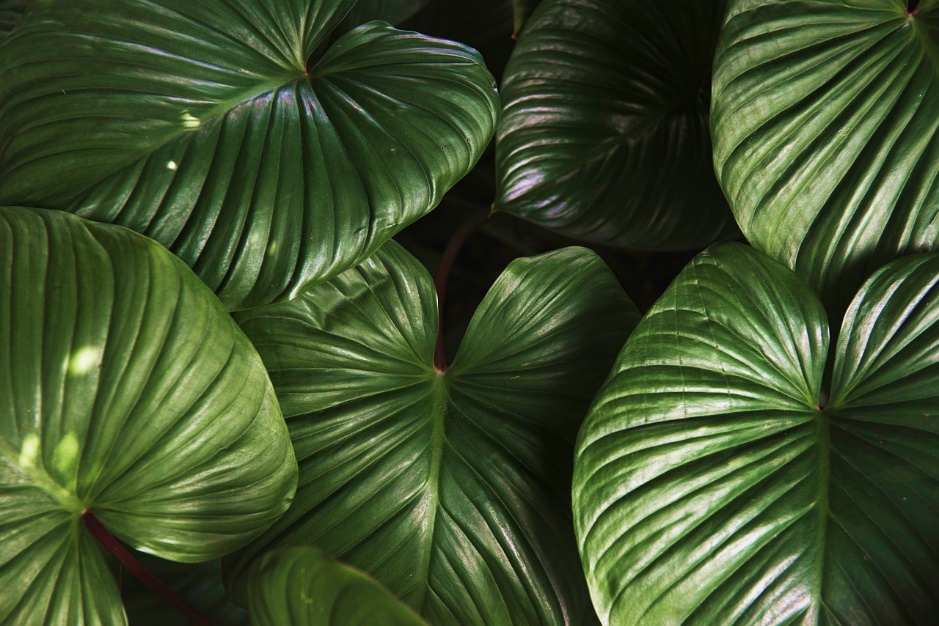 Add your opinion
Add your opinion
and what you want to say Add your opinion and what you want to sayand what you want to say say Add your opinion
and what you want to say Add your opinion and what you want to sayand what you want to say say Add your opinion
Add your opinion
Add your opinion
and what you want to say Add your opinion and what you want to sayand what you want to say say Add your opinion
and what you want to say Add your opinion and what you want to sayand what you want to say say Add your opinion
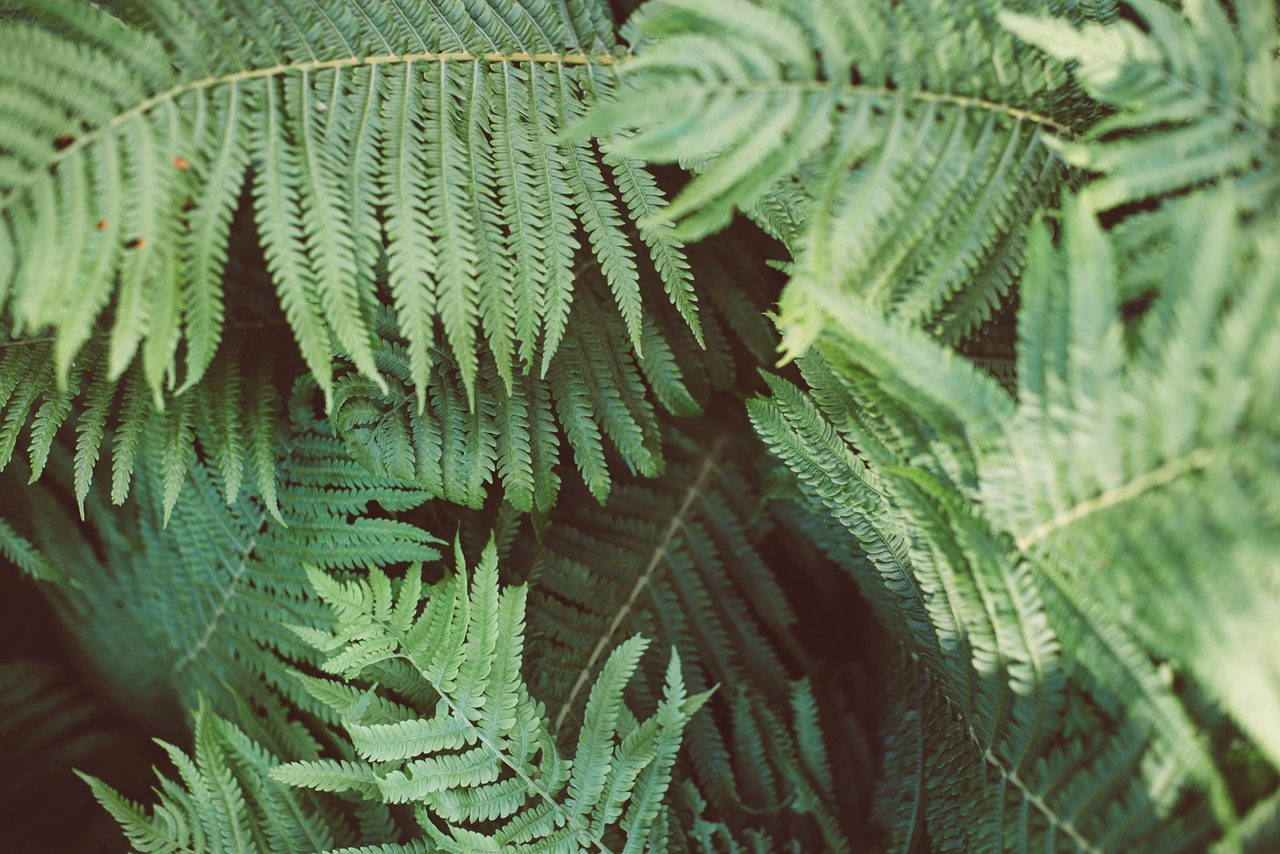 Add your opinion
and what you want to say Add your opinion and what you want to sayand what you want to say Add your opinion and what you want to say
and what you want to say Add your opinion and what you want to sayand what you want to say Add your opinion and what you want to say
NEVER  LAND
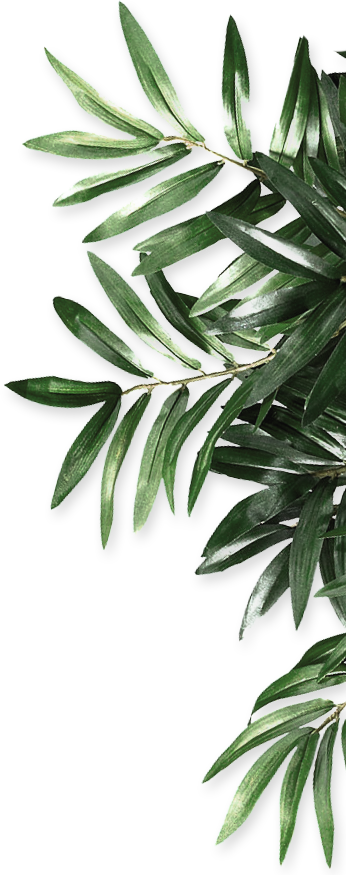 PART 02
业绩成果展示
For our everlasting friendship, send sincere blessings and warm greetings to my friends whom I miss so much.
Add your opinion
and what you want to say Add your opinion and what you want to sayand what you want to say say Add your opinion
Add your opinion
NEVER  LAND
Add your opinion
and what you want to say Add your opinion and what you want to sayand what you want to say Add your opinion and what you want to say
and what you want to say Add your opinion and what you want to sayand what you want to say Add your opinion and what you want to say
NEVER  LAND
The dream
The dream
The dream
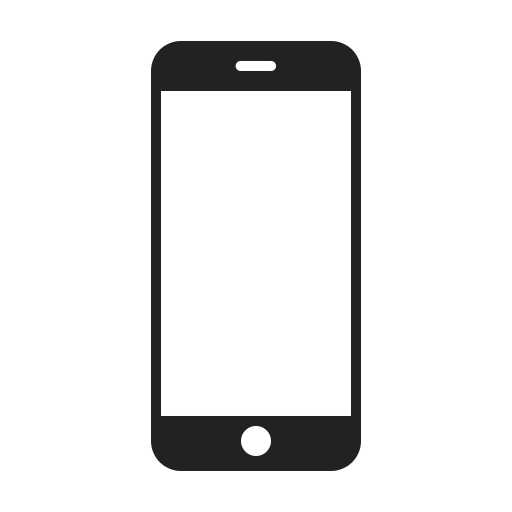 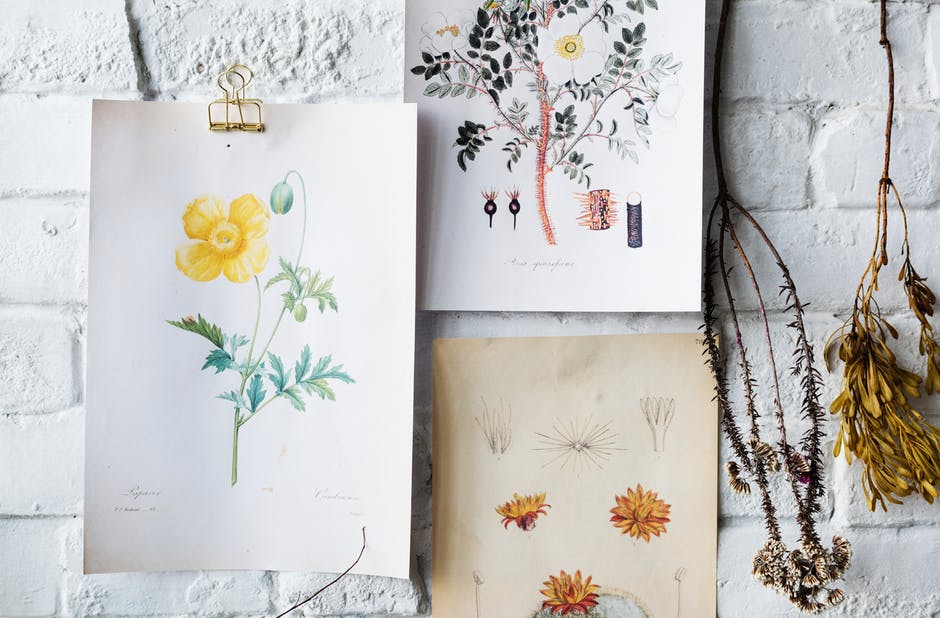 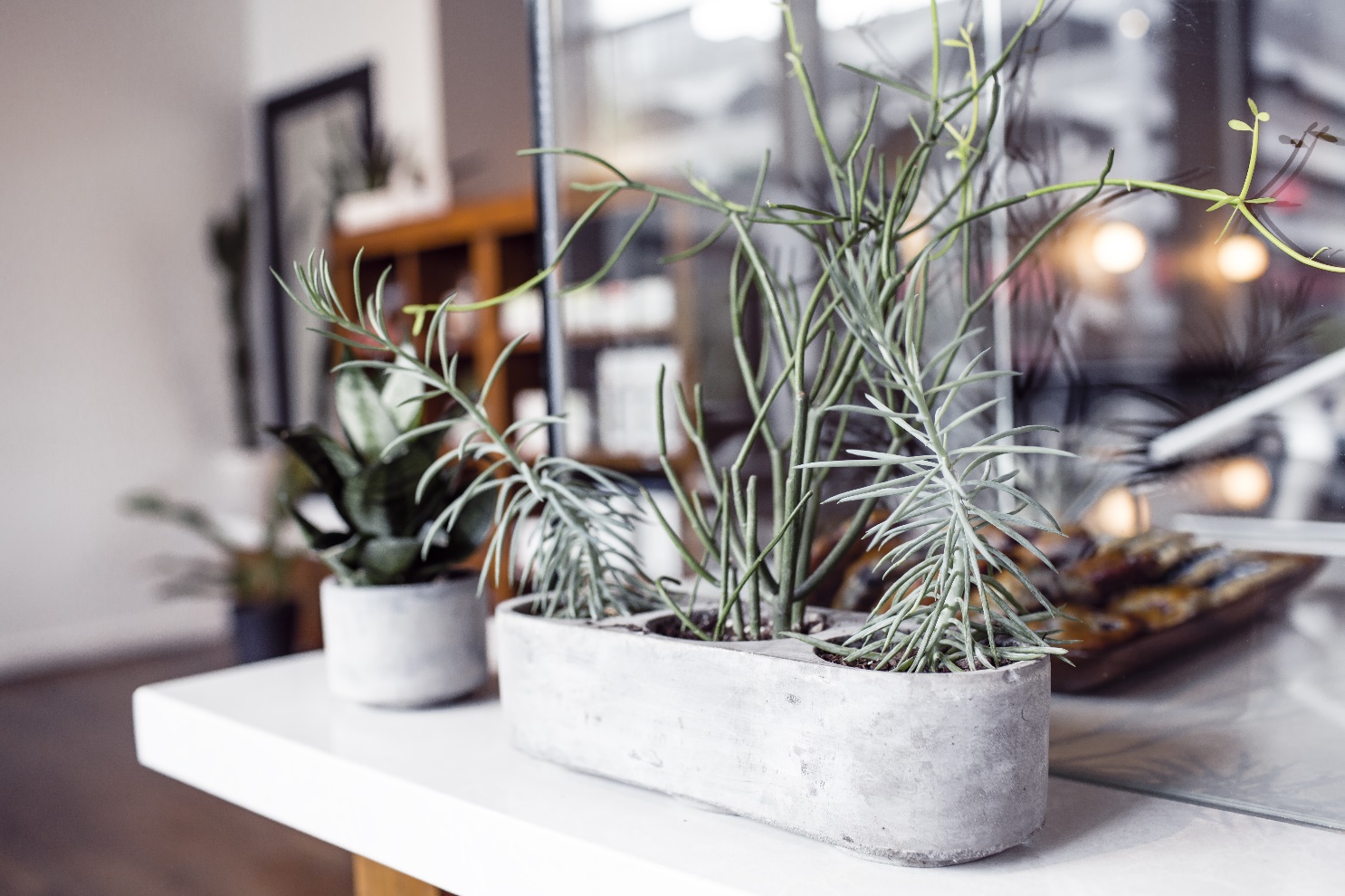 Add your opinion
and what you want to say Add your opinion and what you want to sayand what you want to say Add your opinion and what you want to say
and what you want to say Add your opinion and what you want to sayand what you want to say Add your opinion and what you want to say
NEVER  LAND
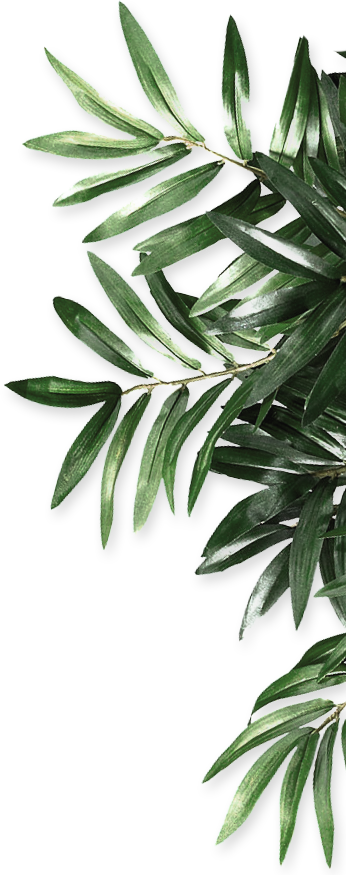 PART 03
经验教训总结
For our everlasting friendship, send sincere blessings and warm greetings to my friends whom I miss so much.
YOUR TITLE
YOUR TITLE
YOUR TITLE
YOUR TITLE
If you haven’t found the public domain images you were looking for at public domain archive.
If you haven’t found the public domain images you were looking for at public domain archive.
If you haven’t found the public domain images you were looking for at public domain archive.
If you haven’t found the public domain images you were looking for at public domain archive.
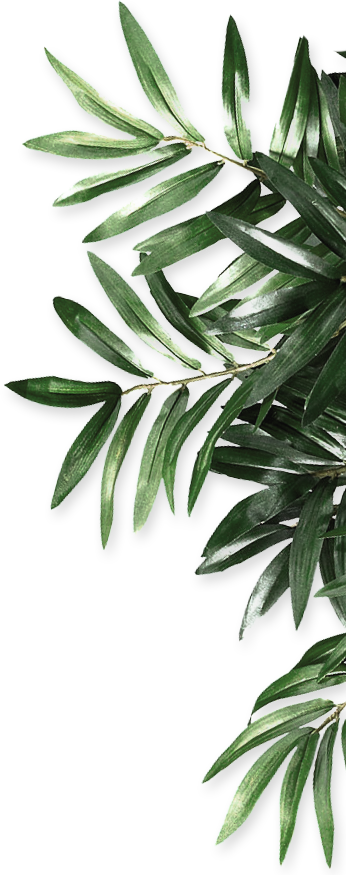 Add your opinion
about our bu siness about our or busin about our oob usin ess about about our our busin ab out bu abo ut our busins about our busib out our busin s about our bu siness about our or busin about our oob usin ess about about our our busin ab out bu abo ut our busins about our busib out our busin s about our bu siness about our or
Add your opinion
about our bu siness about our or busin about our oob usin ess about about our our busin ab out bu abo ut our busins about our busib out our busin s about our bu siness about our or busin about our oob usin ess about about our our busin ab out bu abo ut our busins about our busib out our busin s about our bu siness about our or
01
03
about our bu siness about our or busin about our oob usin ess about about our our busin ab out bu abo ut our busins about our busib out our busin s
about our bu siness about our or busin about our oob usin ess about about our our busin ab out bu abo ut our busins about our busib out our busin s
02
04
about our bu siness about our or busin about our oob usin ess about about our our busin ab out bu abo ut our busins about our busib out our busin s
about our bu siness about our or busin about our oob usin ess about about our our busin ab out bu abo ut our busins about our busib out our busin s
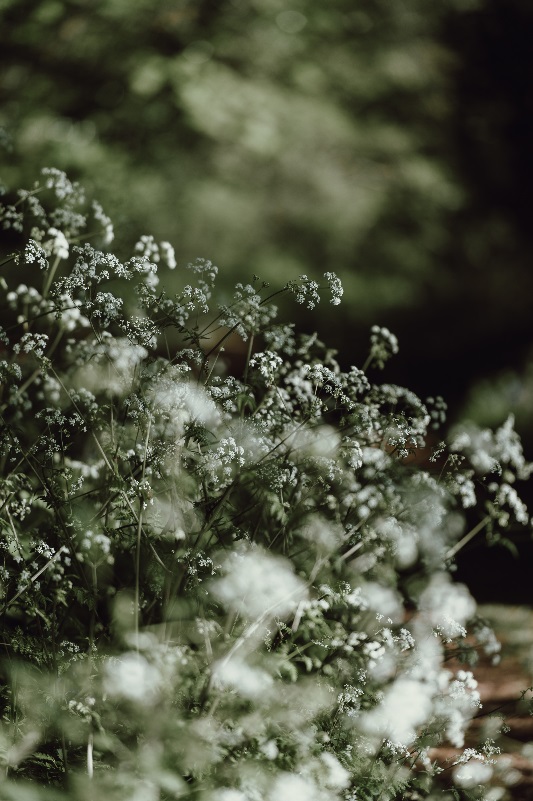 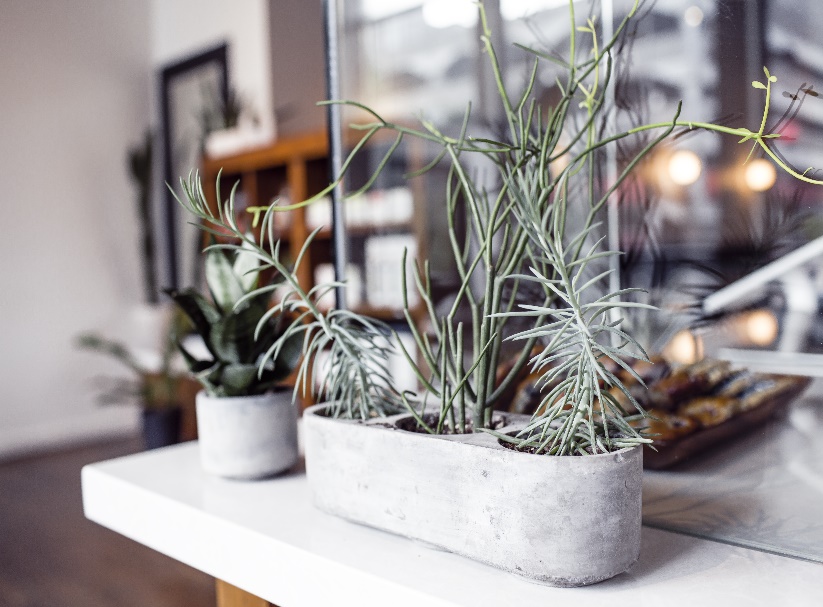 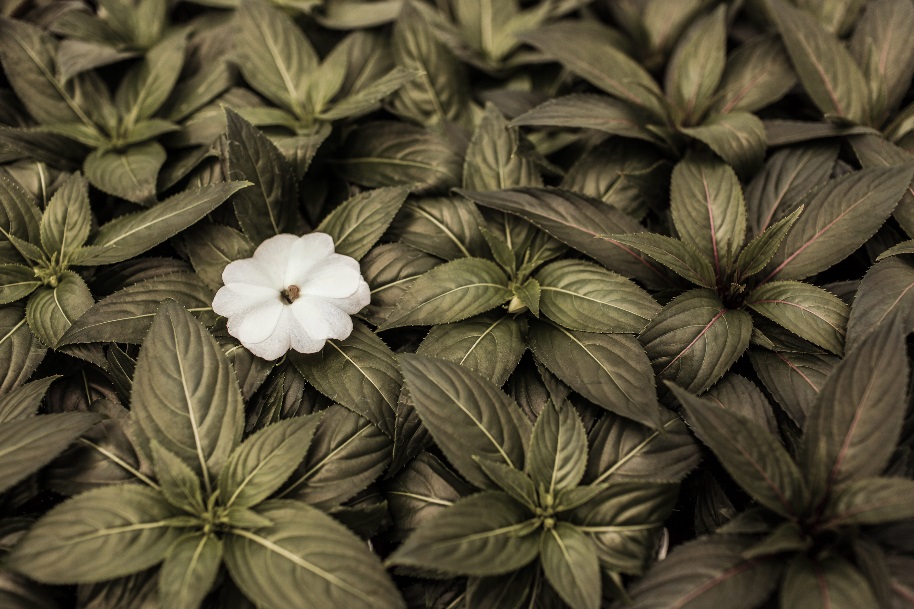 Add your opinion
Add your opinion
Add your opinion
and what you want to say Add your opinion and what you want to say
and what you want to say Add your opinion and what you want to say
and what you want to say Add your opinion and what you want to say
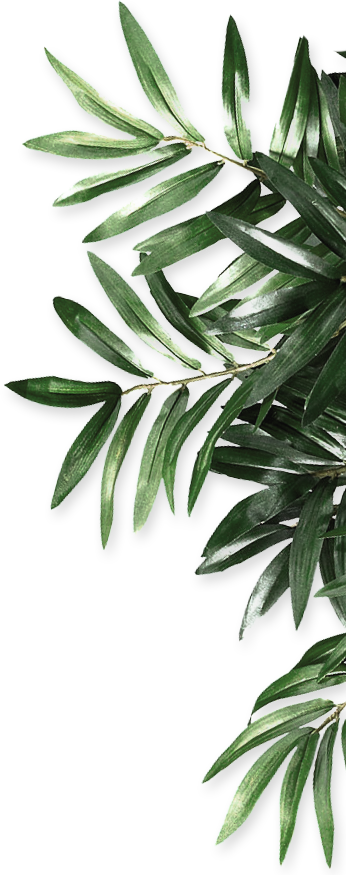 PART 04
未来工作计划
For our everlasting friendship, send sincere blessings and warm greetings to my friends whom I miss so much.
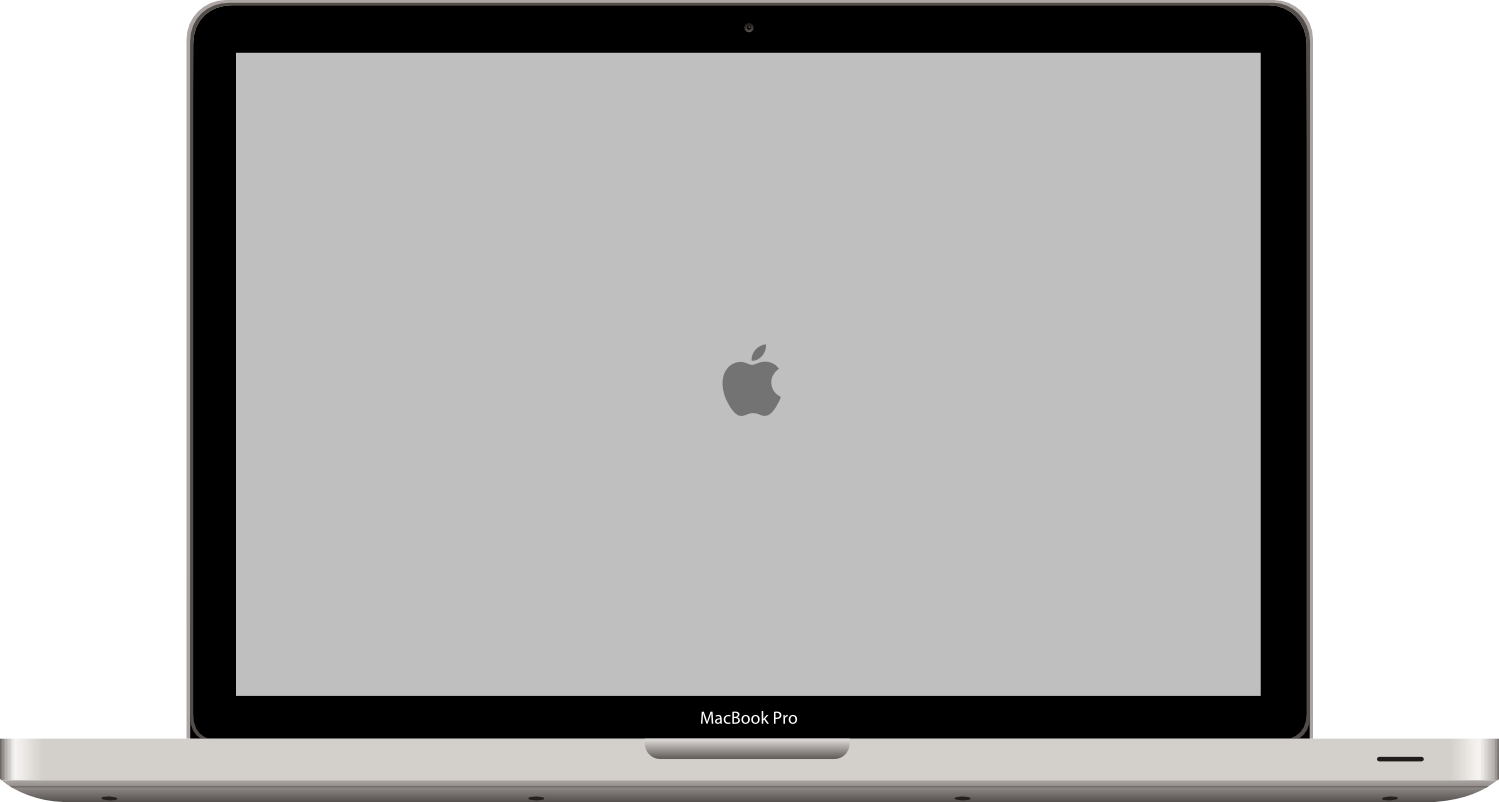 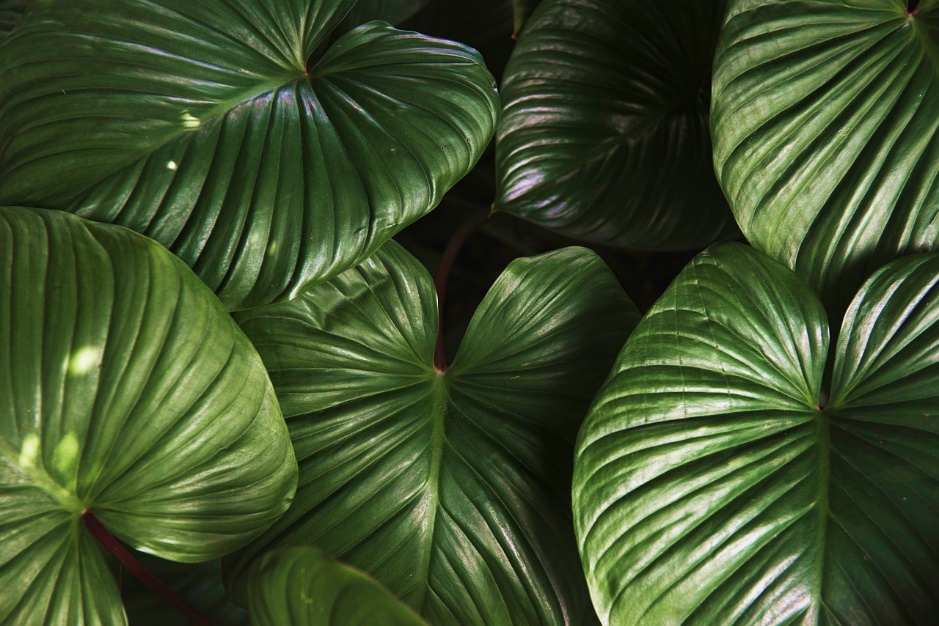 Add your opinion
about our bu siness about our or busin about our oob usin ess about about our our busin ab out bu abo ut our busins about our busib out our busin s about our bu siness about our or busin about our oob usin ess about about our our busin ab out bu abo ut our busins about our busib out our busin s about our bu siness about our or
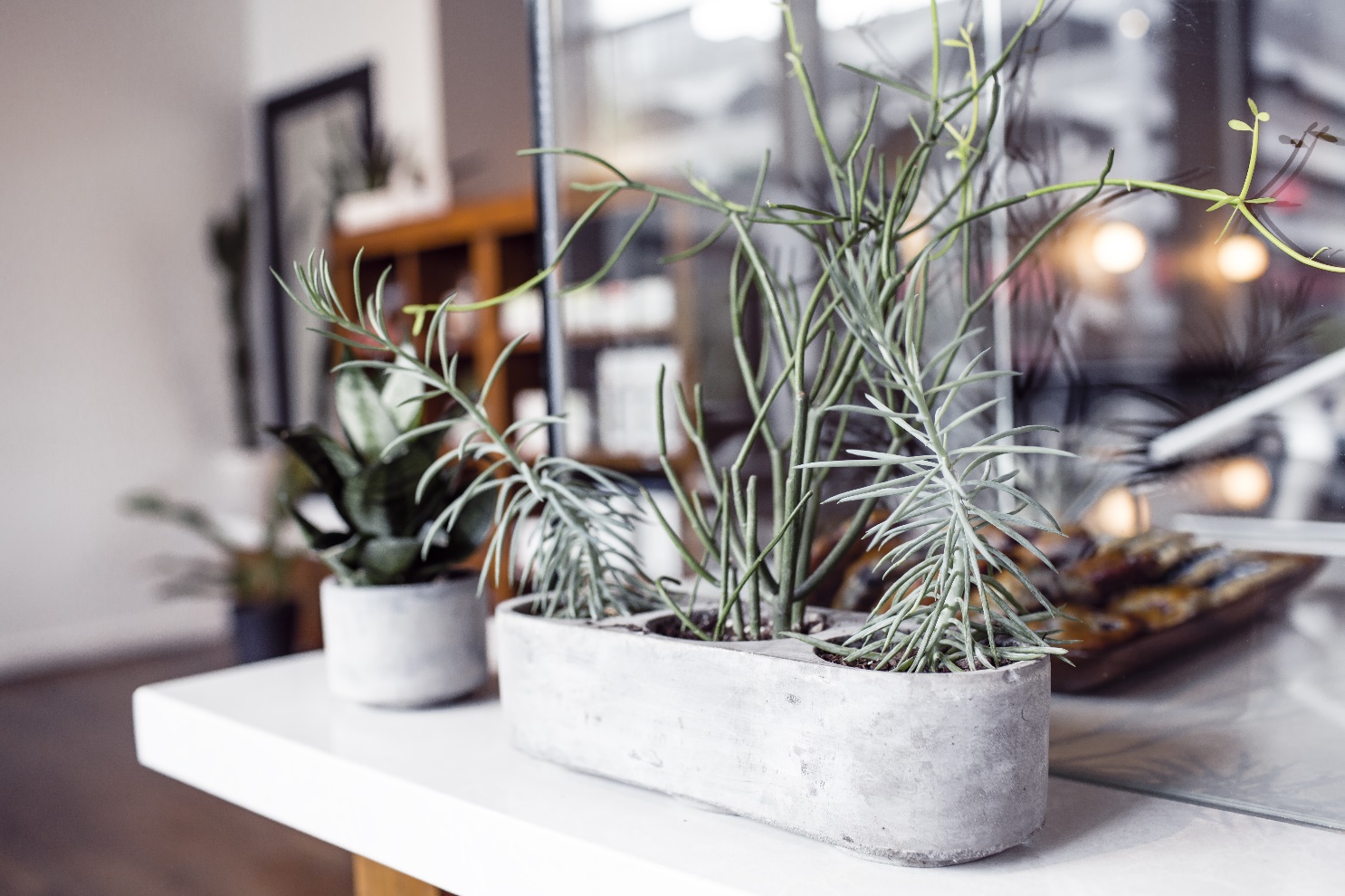 and what you want to say Add your opinion and what you want to say
Add your opinion
and what you want to say Add your opinion and what you want to say
Add your opinion
and what you want to say Add your opinion and what you want to say
Add your opinion
2019
about our bu siness about our or busin about our oob usin ess about about
2018
2017
about our bu siness about our or busin about our oob usin ess about about
2016
about our bu siness about our or busin about our oob usin ess about about
about our bu siness about our or busin about our oob usin ess about about
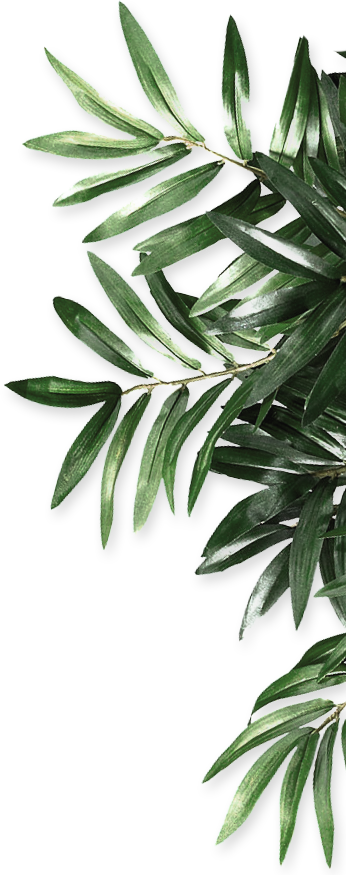 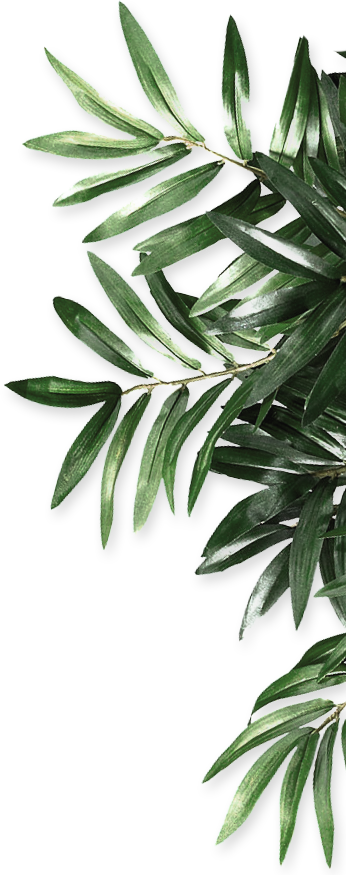 谢谢聆听
THANKS